Iniquity
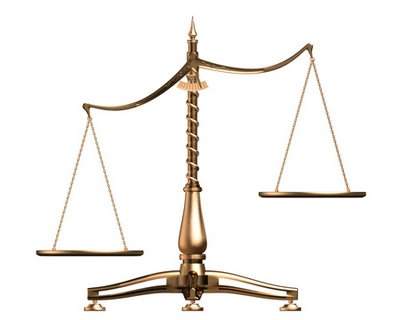 By: Naseem Heydari
Video: Iniquity and Injustice In Islam
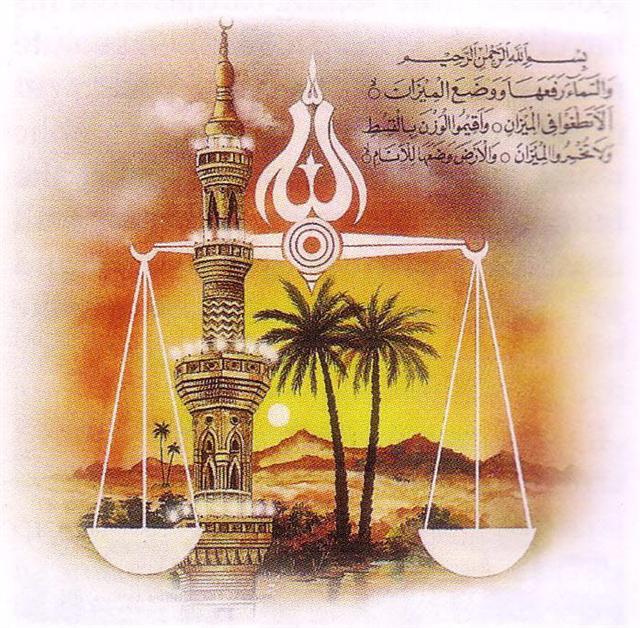 http://www.youtube.com/watch?v=bFyNVrTAcA4
What is Iniquity?
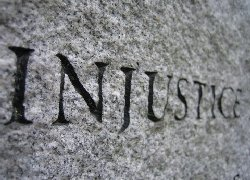 Being unjust or unfair

Lack of fairness or justice

Failing to give equal treatment; inequality

Harming any creation without a cause
3 Types of Iniquity
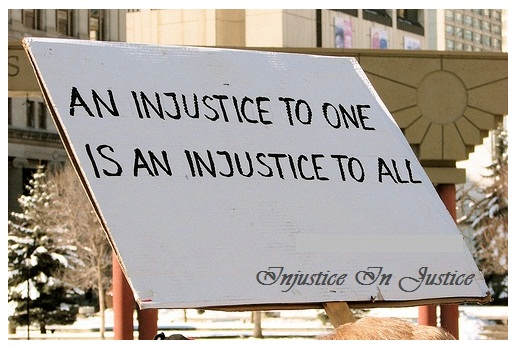 Being unjust to Allah the Almighty
              ex. disbelief, polytheism, hypocrisy

Being unjust towards other people
              ex. unequal treatment, harm to others

Being unjust towards oneself
              ex. hurting oneself weather it is                    physically or mentally
Examples of Iniquity
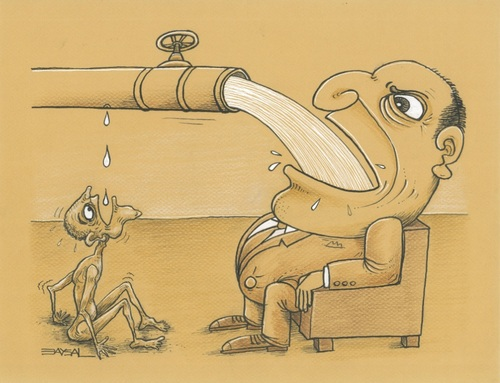 Favoring 

Racism, discrimination

Giving one more than the other

Special Treatment: Not treating everyone with the same amount of respect

Harming any animals, humans, and plants (all creations of Allah)
Evidence: Ayah
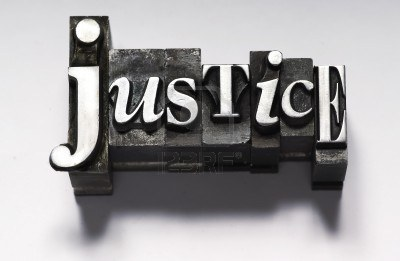 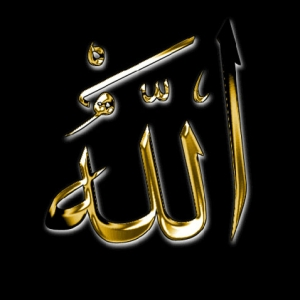 “Our Lord! Rescue us from this town whose people are oppressors; and raise for us from You one who will protect, and raise for us from You one who will help.” [004:075: Al Quran]
Evidence: Explanation
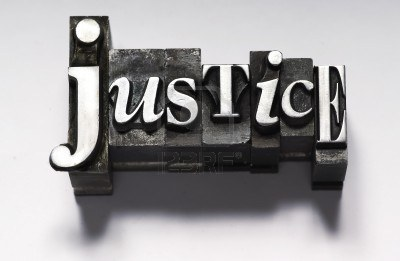 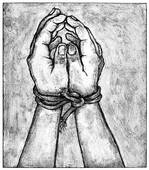 Oppressors could be leaders, husbands, or king

Oppressors will be punished

Oppressed will be rewarded
Cure and Prevention
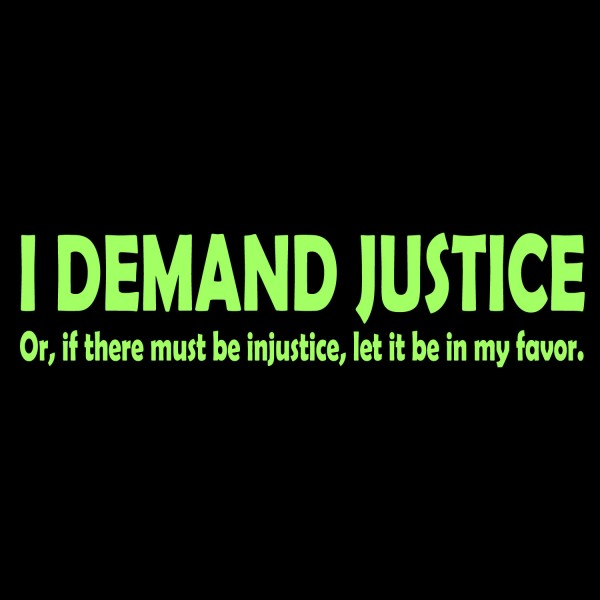 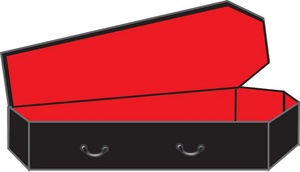 Keeping in mind death is near; can come any moment

The Prophet said: “Remembering often the destroyer of pleasure.” That is death.

Remembering death cleanses the heart

Remembering that we will eventually stand in front of Allah in the Day of Judgment
Relation to Hypertonic Heart and Semi-Permeable membrane
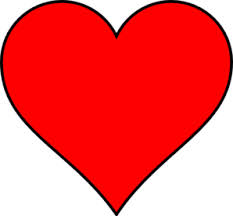 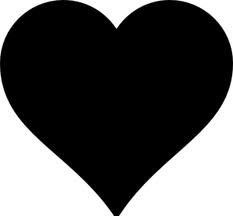 Hypertonic heart is half good, half-bad
The heart knows what is wrong but is unable to be fair and act upon it
Iniquity (injustice) is bad trait and disease it has
There is still hope for the heart

Semi-permeable membrane only allows certain things in
The membrane is self-control so you choose what to let in
In hypertonic heart injustice is let in because it is the sick heart
Relation to Hypotonic heart
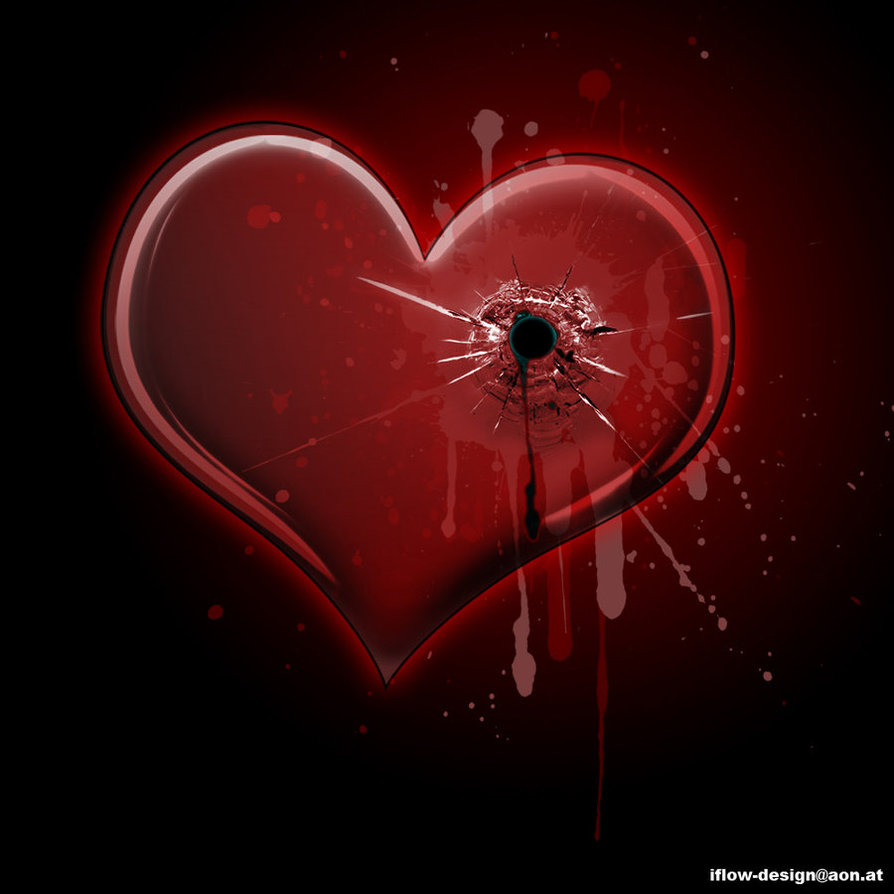 Injustice relates to a hypotonic heart when one has been unjust for so long they do not even realize it.

This is the worst state.
Relation to Isotonic Heart
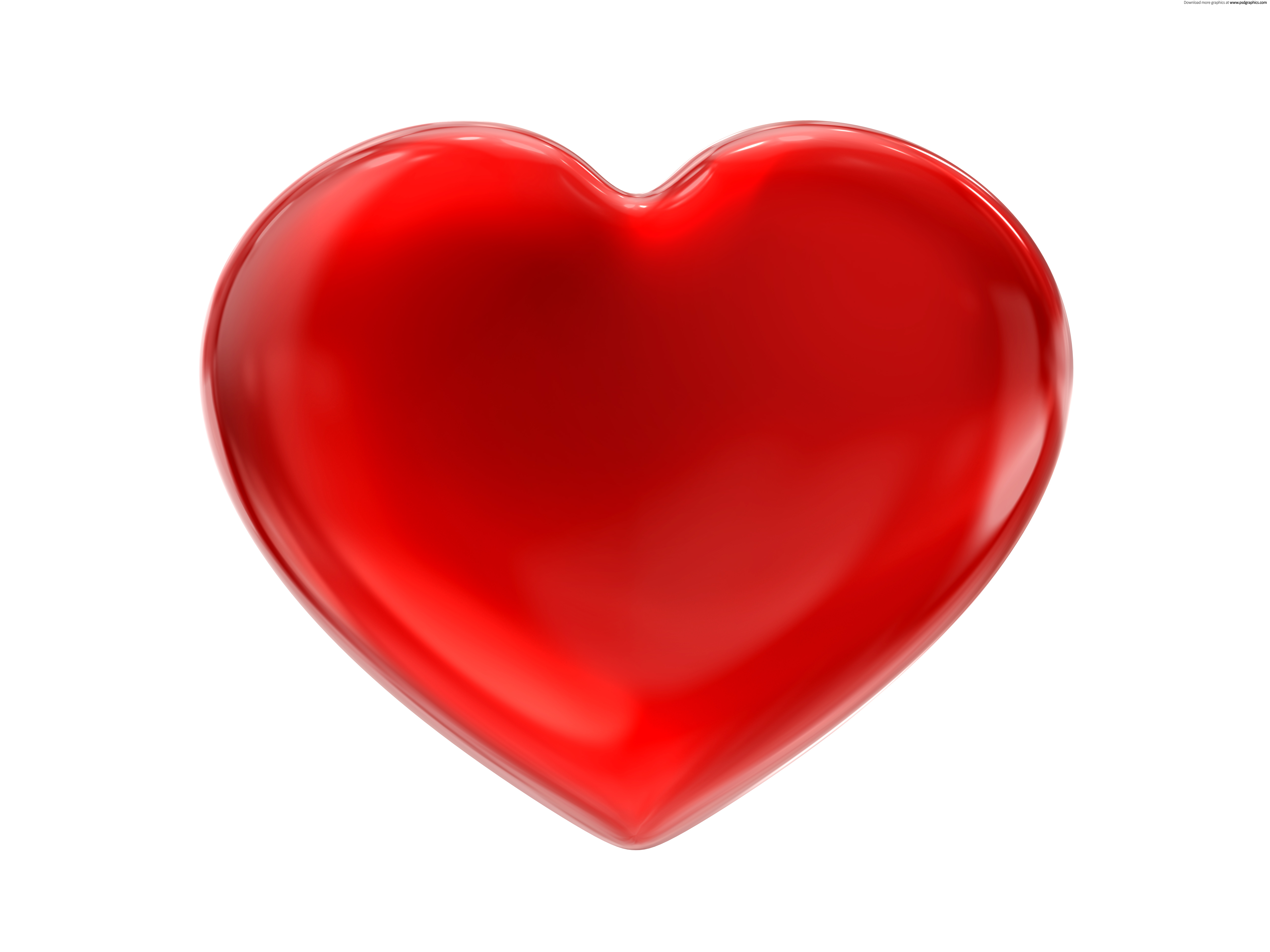 Injustice relates to an isotonic heart when a person realizes Allah is watching them always and chooses not to be unjust or speak out against injustice when they see it.

This is a good state in which one has a high eman, but no one is perfect.
Bibliography
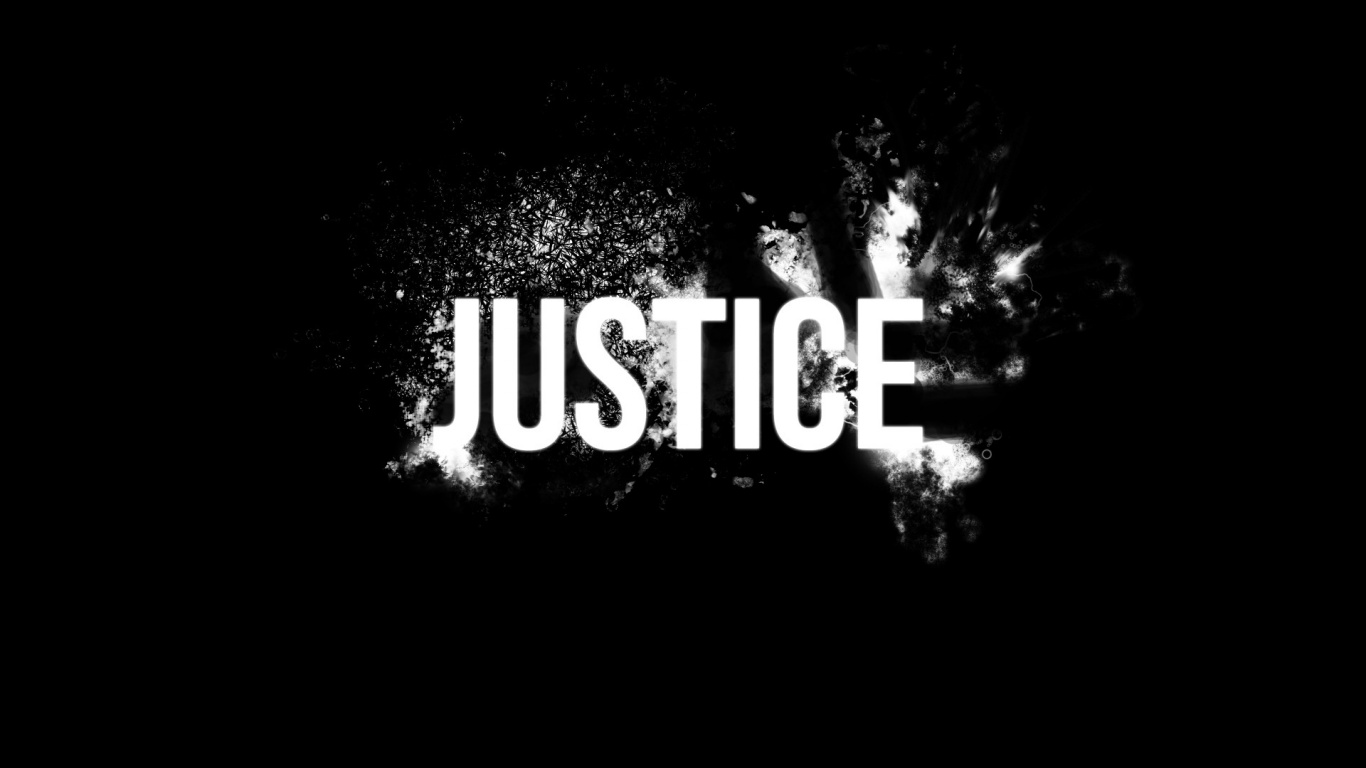 "Justice in Islam." The Religion of Islam. 30 Apr. 2013 <http://www.islamreligion.com/articles/376/>.

(nmusba.wordpress.com), AhleSunnah. "Purification of the Heart by Hamza Yusuf (Complete)." Scribd. 30 Apr. 2013 <http://www.scribd.com/doc/99907716/Purification-of-the-Heart-by-Hamza-Yusuf-Complete>.

. "Multimedia." Islam web. 30 Apr. 2013 <http://www.islamweb.net/emainpage/index.php?id=158709>.

"Justice of Islam Powerful Speech by Sh. Shady Al-Suleiman The Daily Reminder." YouTube. 31 Dec. 2012. YouTube. 30 Apr. 2013 <http://www.youtube.com/watch?v=bFyNVrTAcA4>.